Крупенко Виктория Николаевнастудентка Государственного бюджетного профессионального образовательного учреждения Республики Крым «Симферопольский колледж сферы обслуживания и дизайна»
Группа 711
Специальность - повар, кондитер.
2017 год «Мы за чистый Крым!»
Мы за чистый Крым!Экологические проблемы Крыма
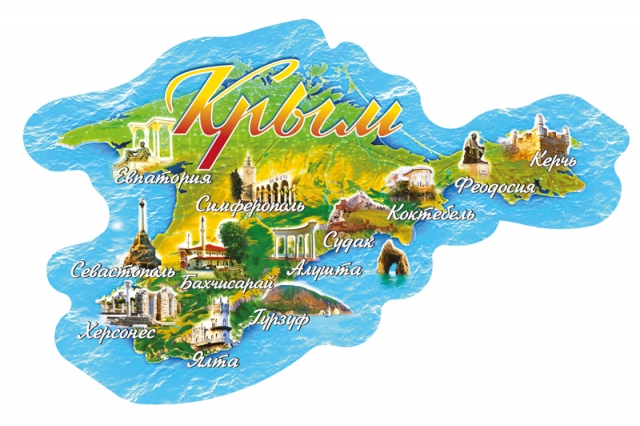 Александр Сергеевич Пушкин ,воспевал Крым в своих стихах.
«...Я вижу берег отдалённый, Земли полуденной волшебные края...»
«...Как я любил над блещущим заливомРазвалины, венчанные плющом,Они стоят в забвенье горделивом...»

«...Там, некогда в горах, сердечной думы полный, Над морем я влачил задумчивую лень, Когда на хижины сходила ночи тень, И дева юная во мгле тебя искала, И именем своим подругам называла...»
В Крыму действительно уникальная природа. Здесь есть и буйная растительность Ялты, и горный аскетизм Судака, и степные просторы центрального Крыма, и озера, и два моря ( Азовское – самое хрупкое из них), и грязевые вулканы, и целебная грязь, и красивейшие пещеры с водопадами – рай для любителей природы.
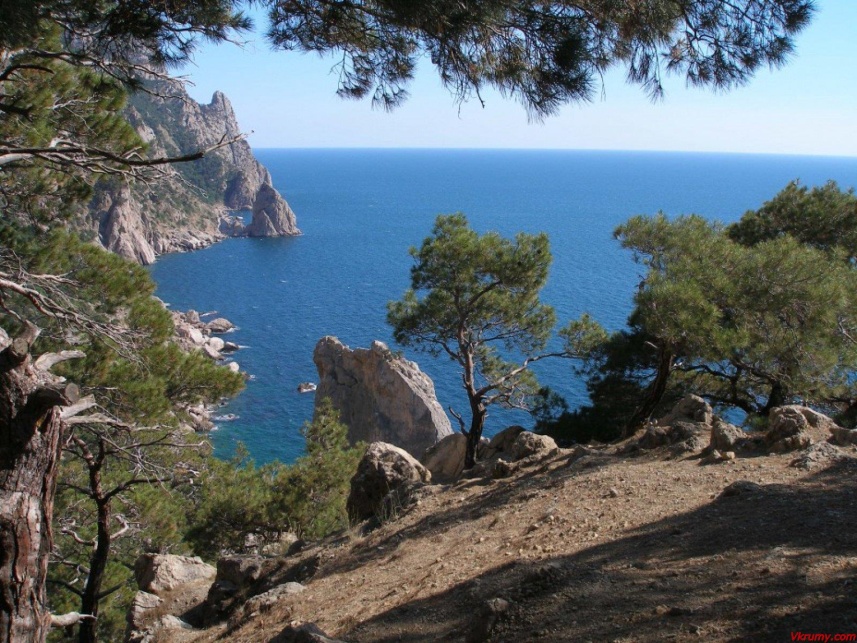 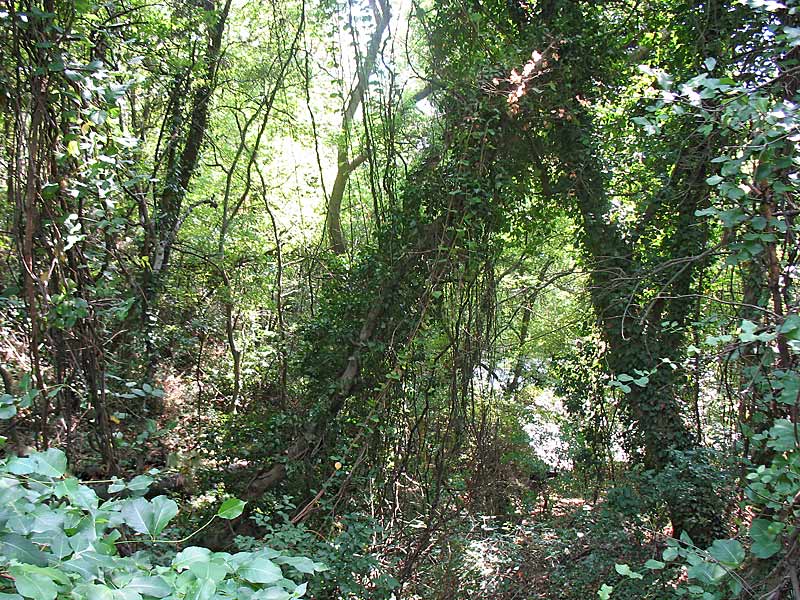 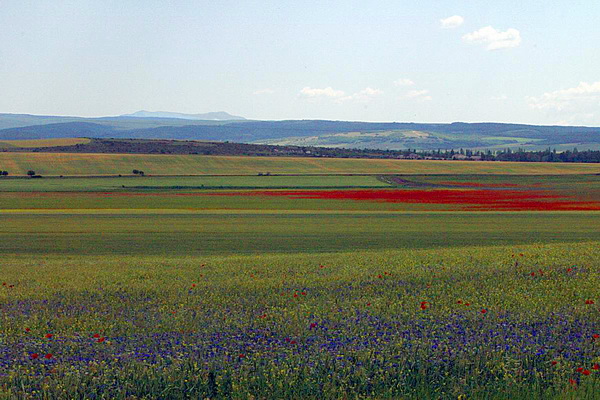 Экологические проблемы Крыма.
1.Эрозия почвы, засоление, сельскохозяйственная деятельность человека.
          В степных районах всегда вести сельскохозяйственную деятельность было непросто. Опыт освоения целины показал, что с природой воевать сложно. Крымский водоканал, который привел воду в центральную часть Крыма, вызвал и процессы засоления земель, стали появляться болота. Уровень плодородного слоя – гумуса – последние годы неуклонно снижался. Почва банально выдувается ветрами.
       Как известно, Черное море – одно из самых бедных по флоре и фауне в мире. Обитаемы только примерно 200м поверхностного слоя воды. Ниже вода насыщена растворенным сероводородом. Еще ниже находится фактически метановый газоконденсат. Таким образом, Черное море – единственное на планете море с двойным дном: первое дно – граница газоконденсатного слоя, второе – настоящее.
2.Промышленное загрязнение, загрязнение военными.
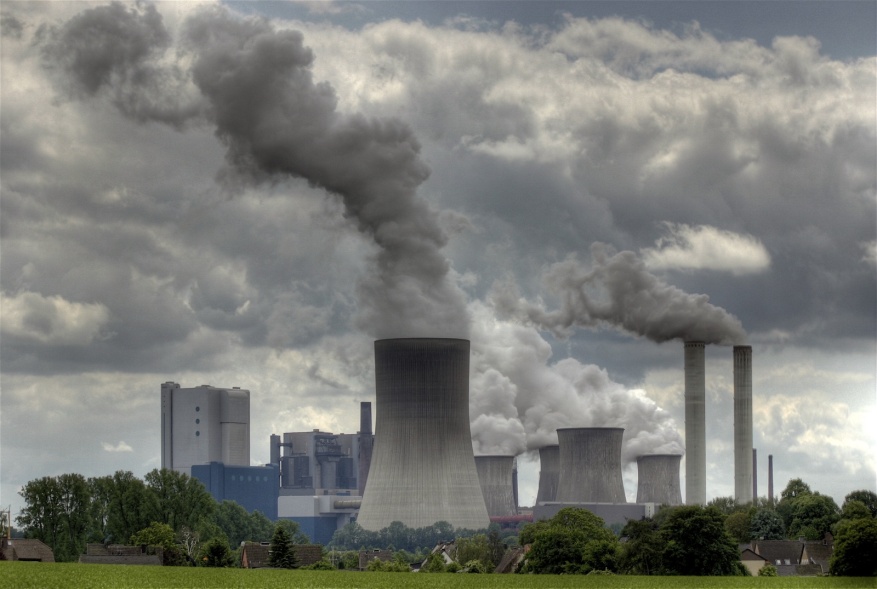 В Крыму действует ряд предприятий химической промышленности. Далеко не все из них спешат соблюдать минимальные экологические регламенты. Выбросы здесь не -редкость. В результате часто страдает туристическая сфера, выбросы случаются и в море.
    Отдельная проблема – военные, которые всегда стараются минимизировать внешний контроль, собственных эко служб у военных нет, а денег на нормальную утилизацию боеприпасов, техники, часто нет. Поэтому море, к сожалению, становится единственным источником утилизации для военных. Плюс есть и советское наследства. Много отходов лежит на дне Черного моря замедленной ядовитой бомбой.
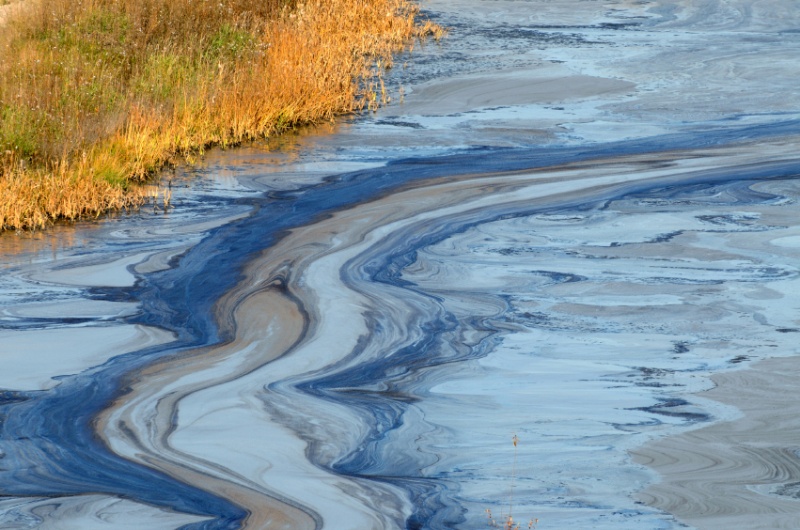 3.Замусоривание и затаптывание.
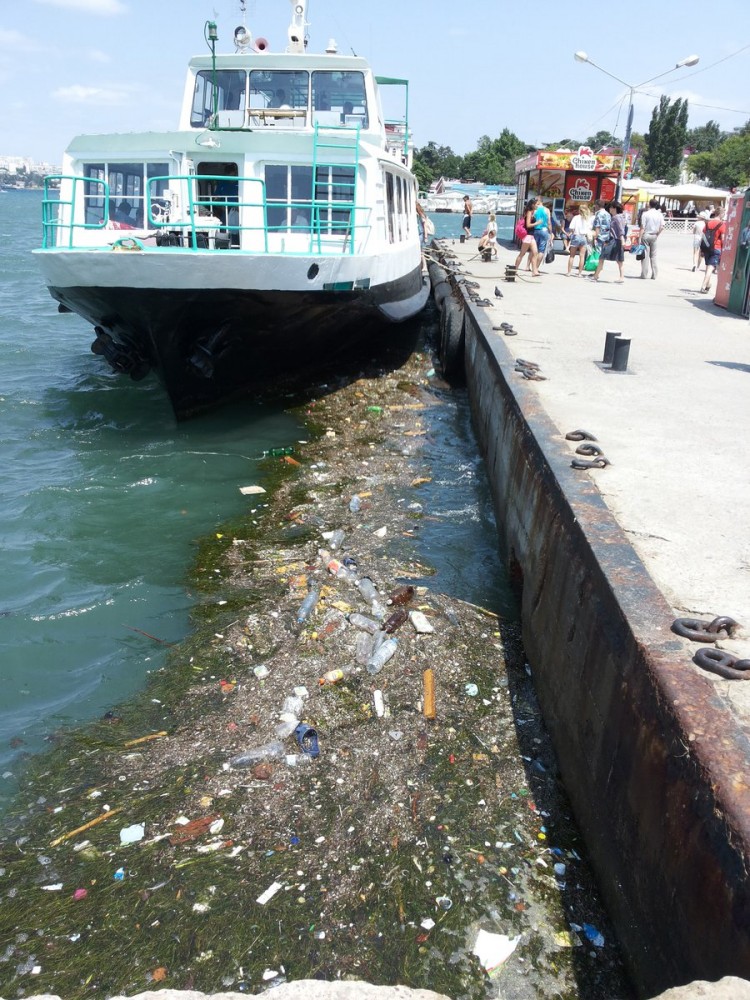 Туристы – благо для Крыма. Они – благо и для жемчужин природы Крыма, т.к. помогают своими деньгами от экскурсий сохранять хотя бы некоторые памятники природы. Однако, туристы – это еще и мусор, это и безответственные тур компании, которые не всегда правильно эксплуатируют объекты природного наследия. В результате и море, и берег, и природа замусоривается, затаптываются.
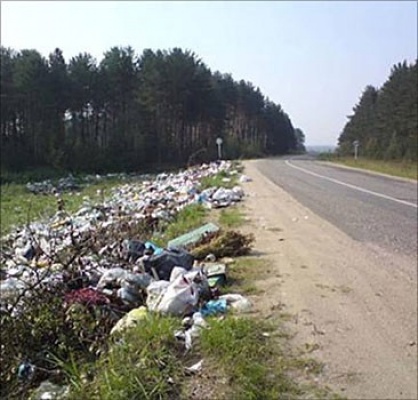 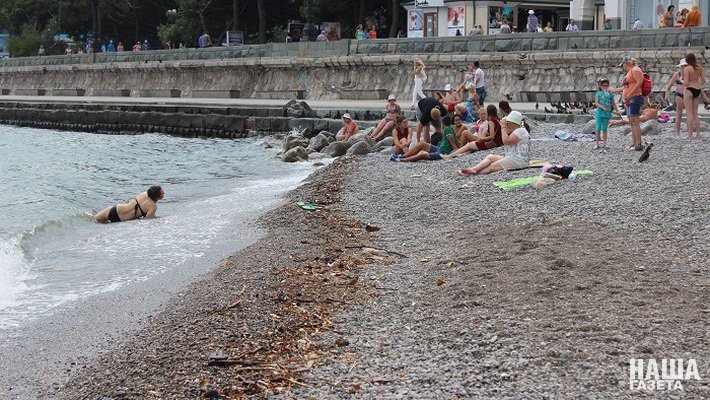 В Крыму минимум качественных туристических троп. Все в диком состоянии 
    (что нравится, конечно, туристам), но при обильном их наличии превращается в уничтожение этой самой природы.
    Отсутствует как таковая индустрия переработки мусора, хотя именно в Крыму можно было бы это организовать – туристы сосредоточены на локальных территориях и в их рамках можно было бы организовать и раздельный сбор мусора и его переработку.
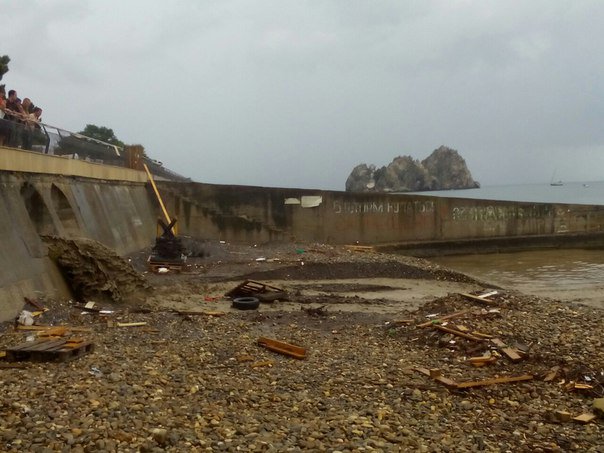 4. Браконьерство, хозяйственная деятельность в заповедниках
Браконьерство является серьезной проблемой Крыма. Сюда добавим и не всегда ответственные действия рыбаков, которые сами же обедняют море.
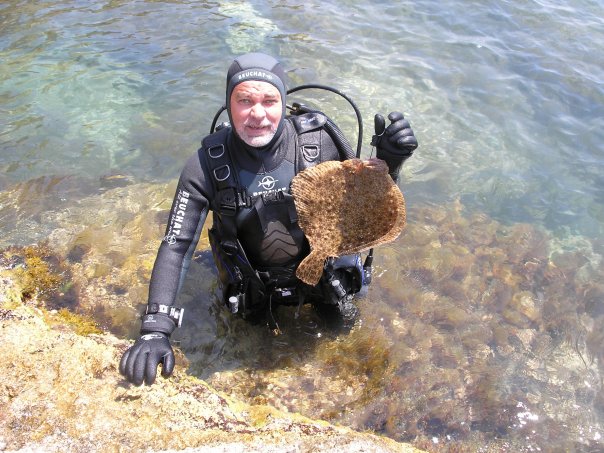 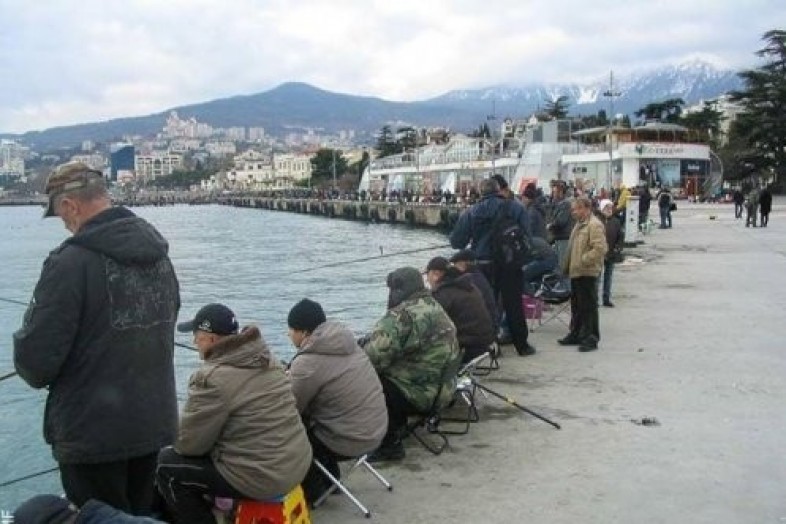 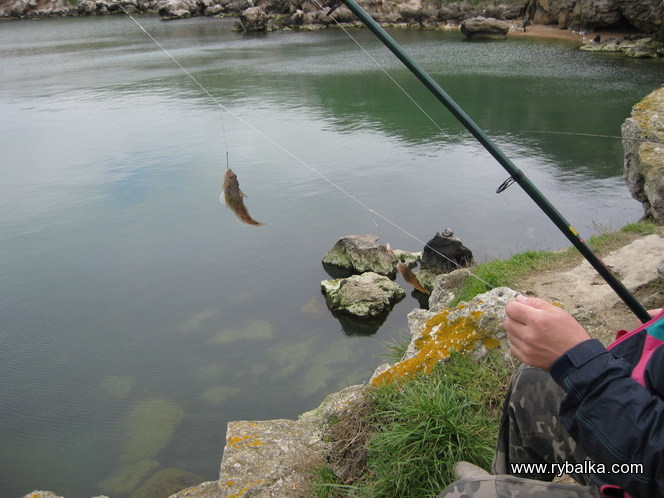 6.Мониторинг
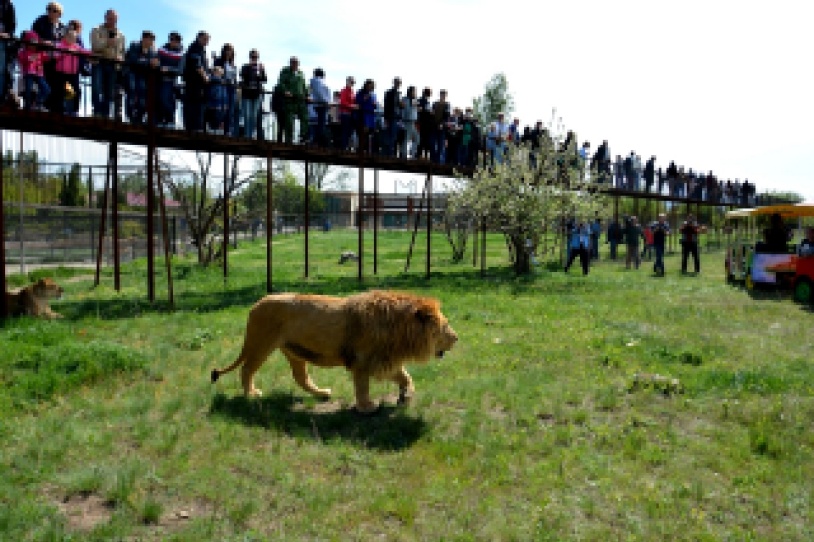 Отдельная беда – отсутствие системы экологического мониторинга, что в современных условиях вообще -то надо бы делать чуть ли не в автоматическом режиме – как температуру воды на курортах, так и ее хим. состав.
    В Крыму есть несколько неплохих зоопарков, часть из них вообще стали знаменитыми, вроде Парка львов «Тайган»  или зоопарка в Ялте. Однако и там проблемы. Зоопарк в Ялте периодически пытаются отхватить себе какие -то дельцы, травят животных  и создают проблемы владельцу. Почти такая же непростая история и у Парка львов, которому постоянно угрожают, что отберут у него земли.
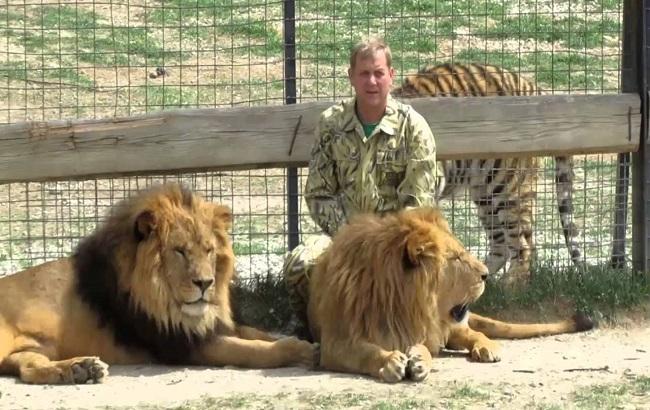 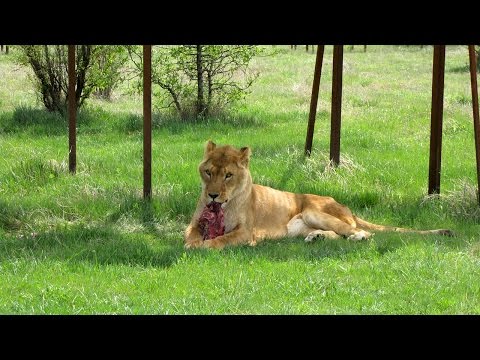 Как бороться с проблемами Крыма?!
Для преодоления  всех недостатков необходимо выявление стратегических целей природопользования в Республики Крым и важнейшие направления экологической политики как средства их достижения.
Эта политика должна основываться на принципах: прогнозирования влияния всех видов хозяйственной деятельности на качество природной среды и здоровье населения: ориентация не на борьбу с отрицательными экологическими последствиями, а с механизмами определяющими или усиливающими их, т.е. не на строительство природоохранной инфраструктуры (очистных сооружений и т.д.), а на разработку и внедрение экологически чистых технологий; эколого-экономической оптимизации, где в качестве цели выступает сохранение и улучшение качества природной среды и здоровья человека при получении высокой прибыли производства; выгодности охраны природы, хотя в настоящее время это не всегда и не для всех очевидно.
Механизмами осуществления экологической политики в Крыму могут быть: единая технологическая политика, ориентированная на снижение ресурсо- и энергоемкости производства, рациональное использование отходов и вторичных ресурсов; структурные изменения, направленные на максимальное соответствие природно-ресурсного потенциала Крыма его социально-экономической специализации; создание комплексной системы (экономической, юридической и т.д.) рационального природопользования; инвестиционная поддержка современных эффективных «чистых» технологий. Таким образом для Крыма применима только такая стратегия устойчивого развития, которая позволяет сохранять природу, восстанавливать нарушенную среду обитания и использовать наиболее ценные возобновимые ресурсы. 
Важным фактором регулирования пределов использования ресурсов Крыма является установление экологических императивов с признанием невозможности расширения природно-ресурсного потенциала полуострова. Залогом успешного воплощения концепции устойчивого развития Крыма является осознание населением остроты экологических проблем, которое достигается путем экологического образования и воспитания, всеобщей информированности, пропаганде здорового образа жизни.
Любимый, прекрасный, уникальный, завораживающий, , вечно удивляющий Мир!
Красной книги Крыма не существует, хотя работа над этим велась в свое время.                БЕРЕГИ   КРЫМ!!!              БЕРЕГИ  ПЛАНЕТУ!!!
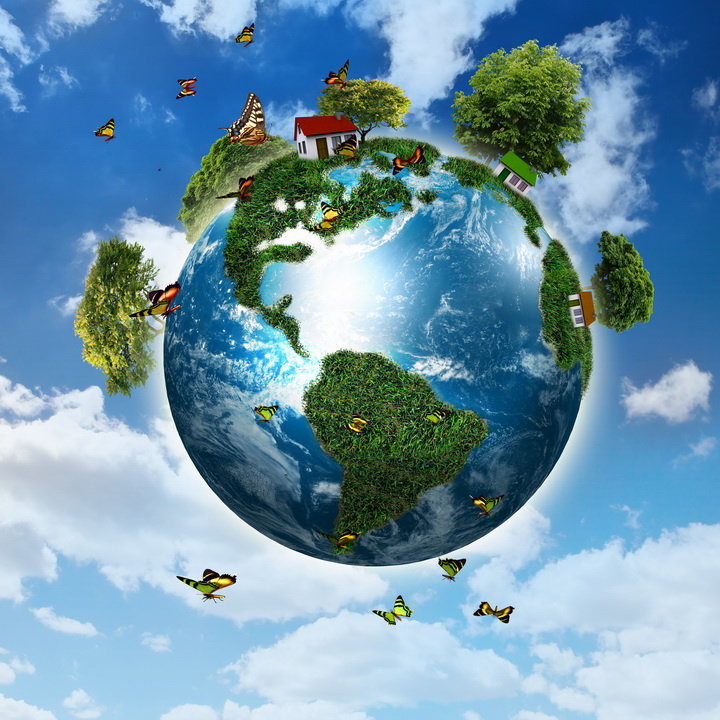 Список используемой литературы1.allcrimea.net/gonews/1402036246/2. www.c-inform.info/news/id/410983. https://www.inpearls.ru/4.Фотографии(слайды 8,9,10,11), представленные в презентации, авторские .